Scene Graph IntroductionAnd Object Transformation
Outline
Scene Graph Introduction
Object Transformation Coding
Examples
Introduction
Scene Graph是一種樹狀資料結構，用來儲存場景中的Object Data。
1個Node可以有0或多個Children。
1個Node只能有1個Parent。
表示每個Node間的層級(Hierarchy)關係。
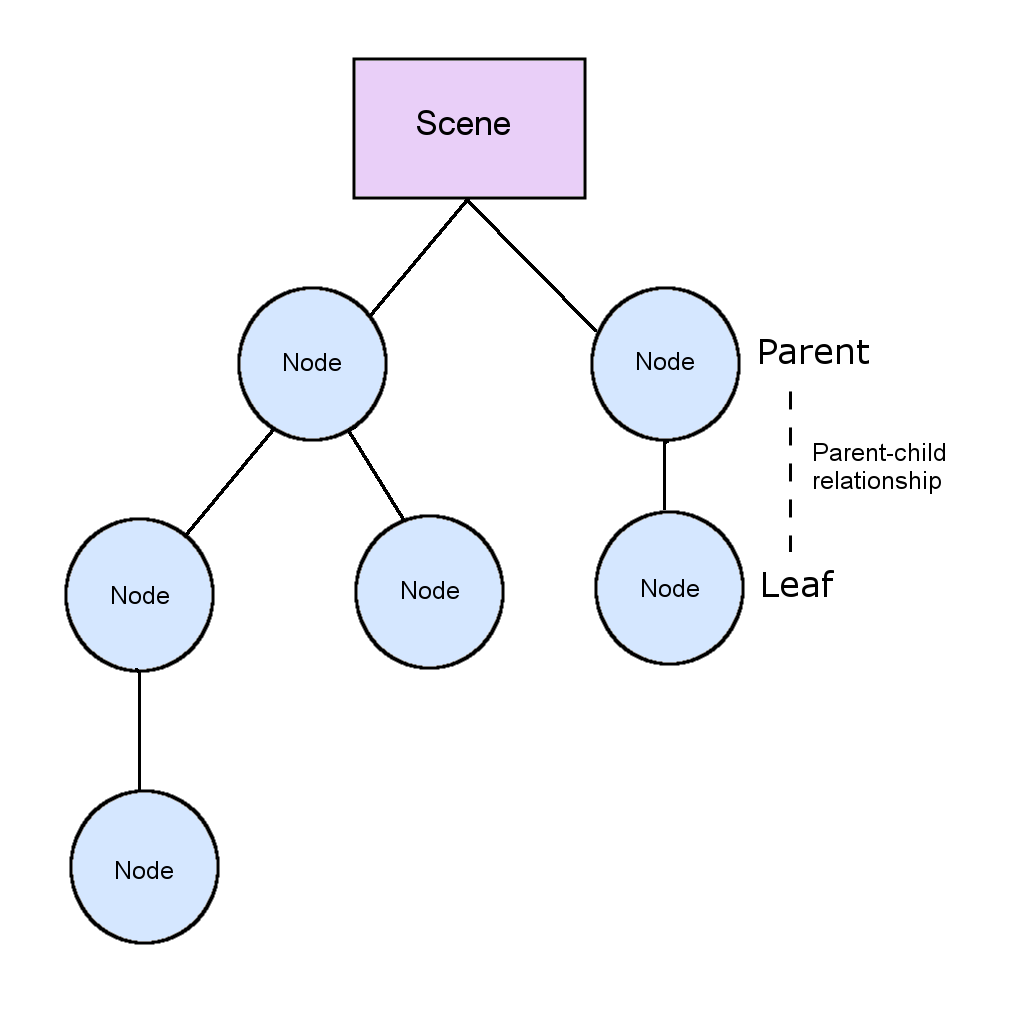 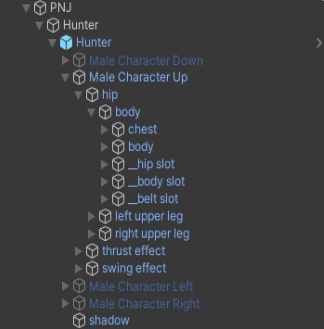 Hierarchy Relation
下圖表示場景中的3個Object
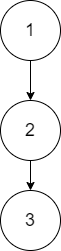 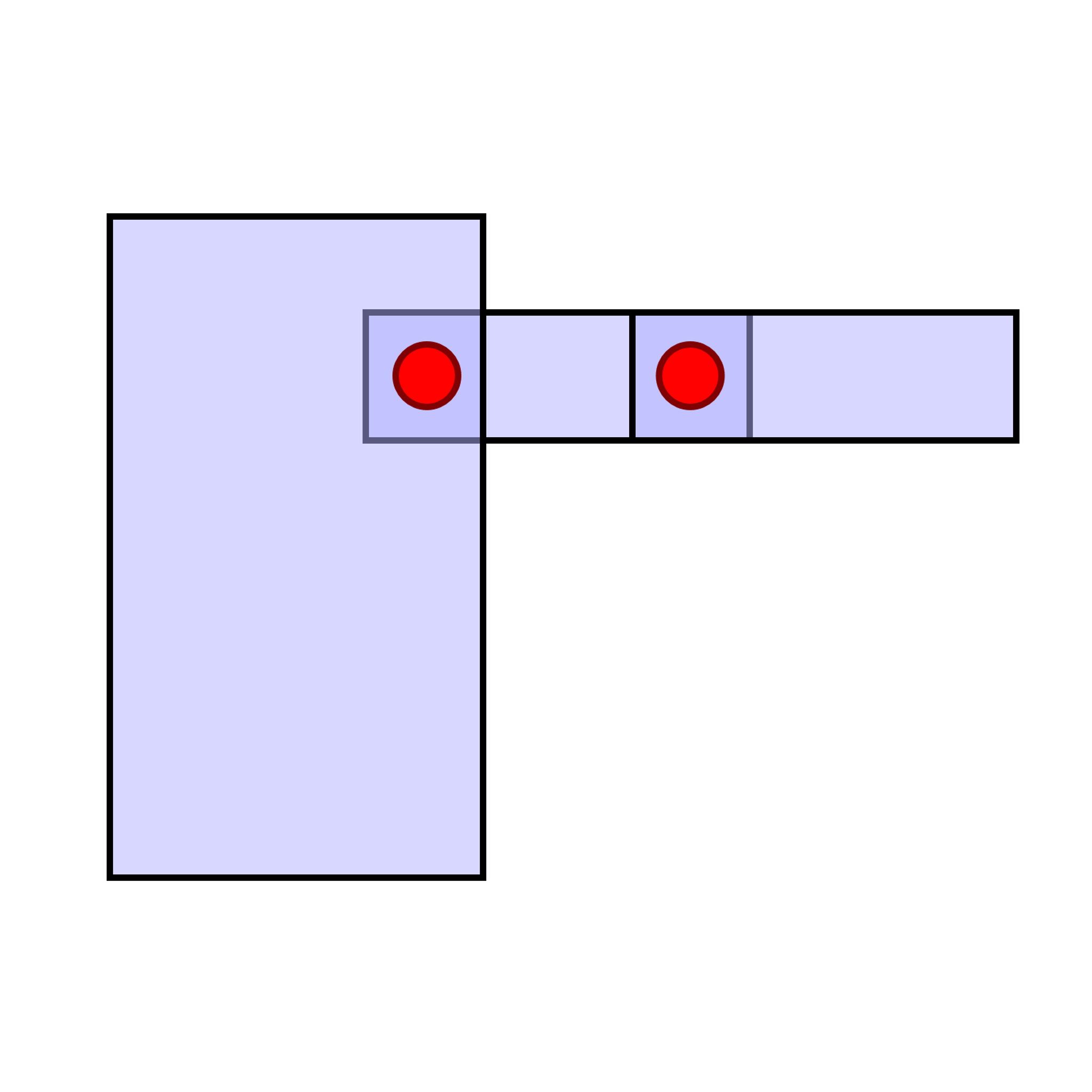 2
3
1
Hierarchy Relation
當Child node移動時，Parent node不會受到影響。
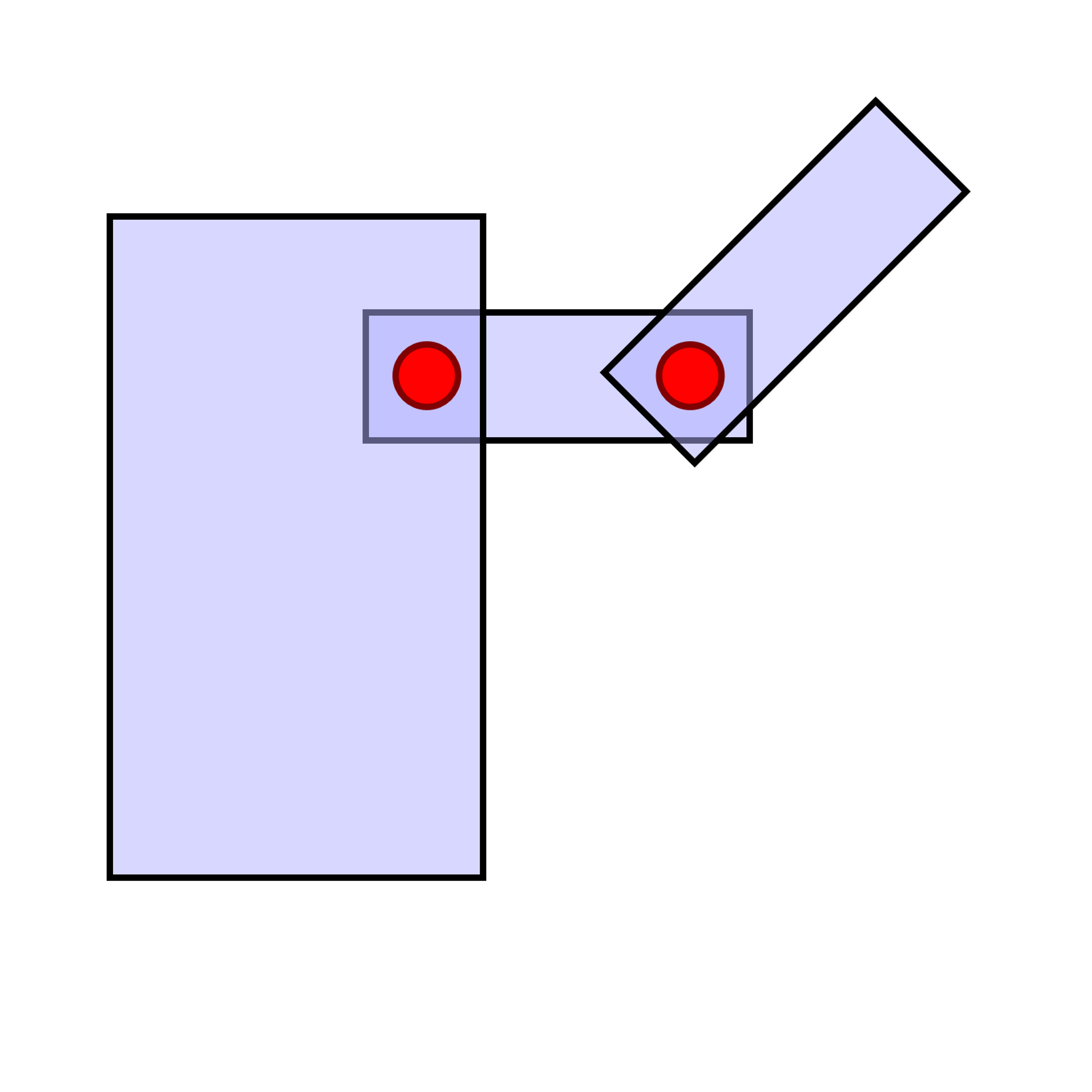 Hierarchy Relation
當Parent node移動時，Child node也會跟著被帶動。
如果Node間層級的關係被破壞，可能會產生奇怪的行為…
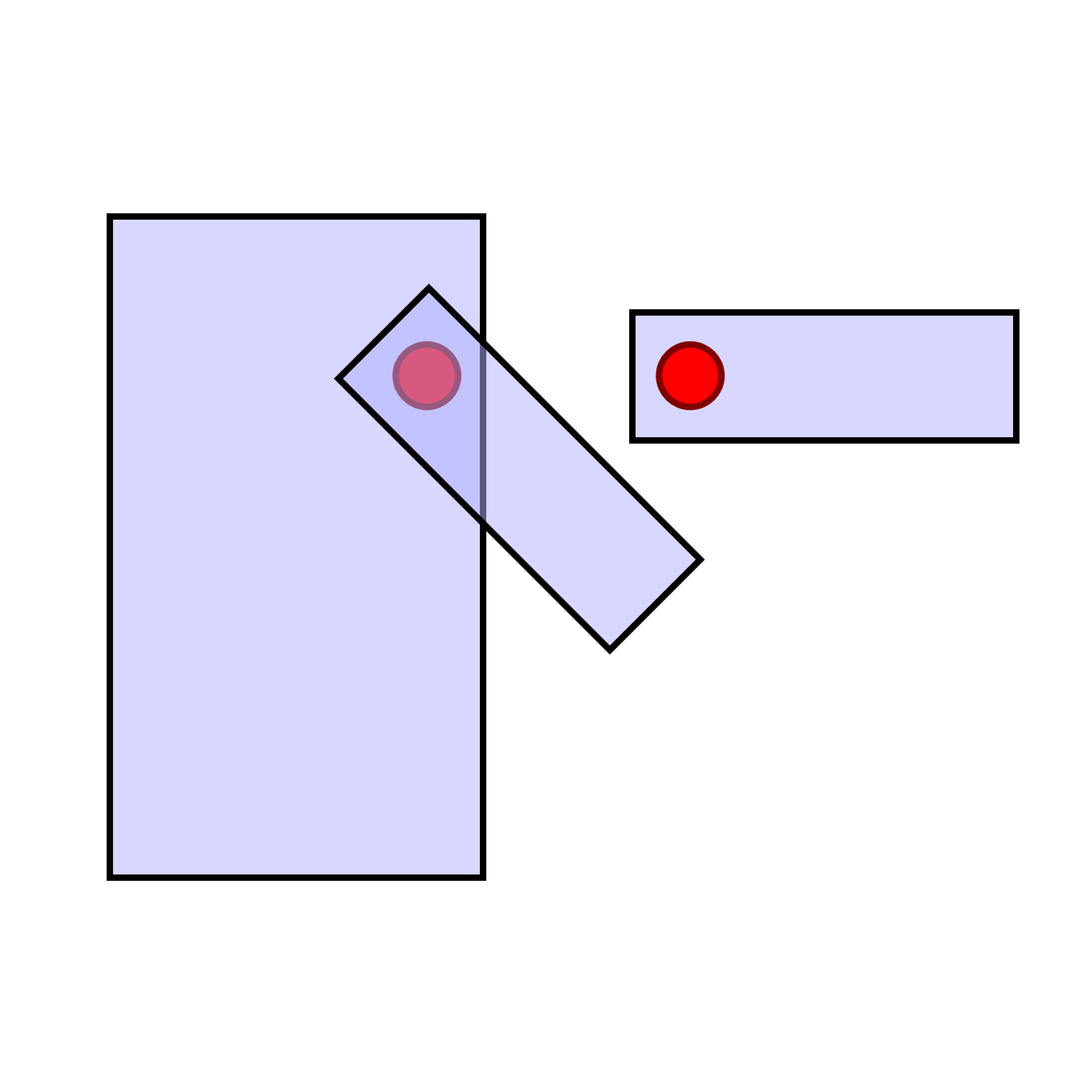 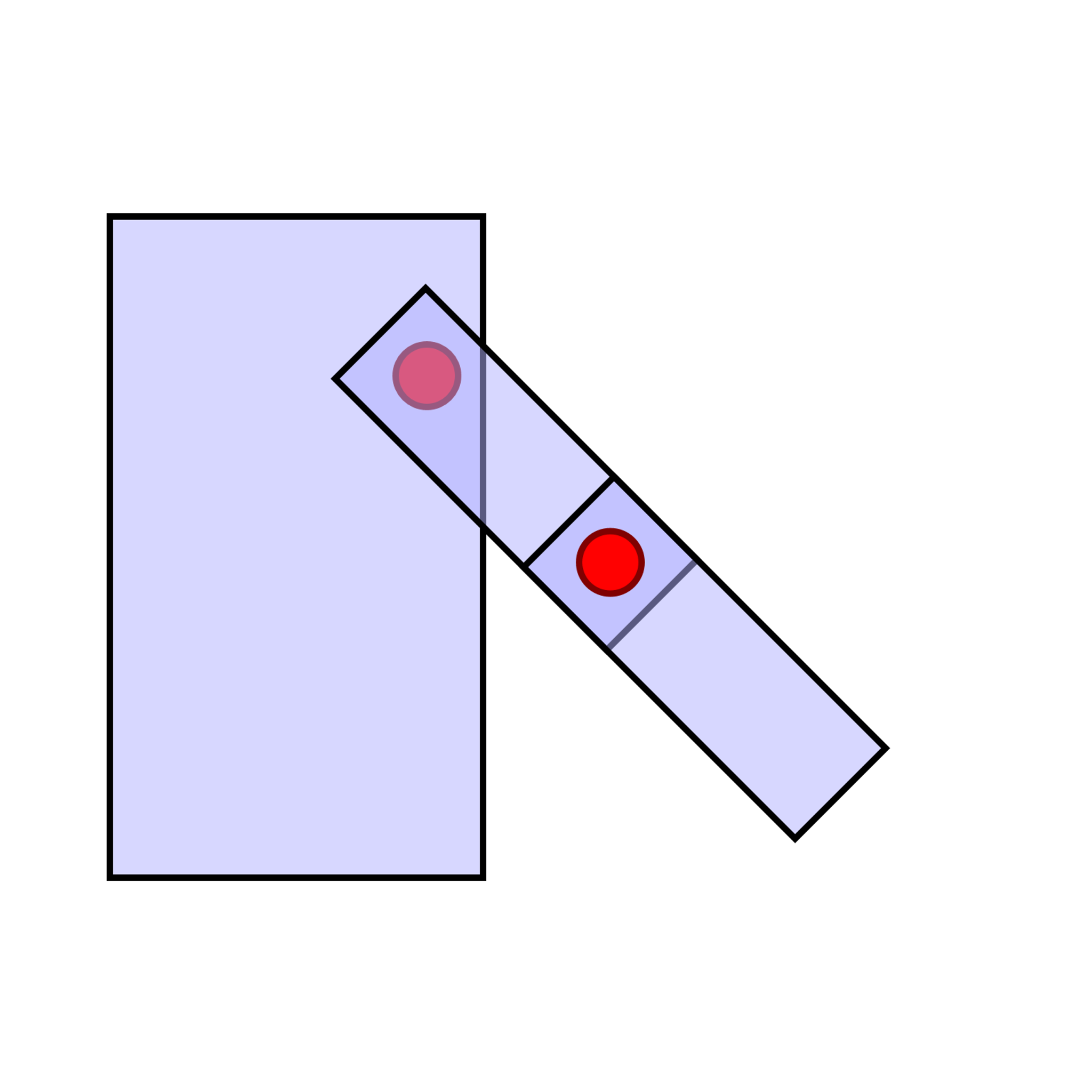 Hierarchy Relation
每個Node / Model，都會有一個相對於 Parent 的 Global space 的Local space，表示其相對於Parent的位置。
當要渲染時要去計算他們在場景中的實際位置，也就是 Global space。
Root 的 Local Space 就是它的 Global Space
W: global matrix(傳給 shader)
M: local matrix(transformation matrix)
=> Translate*Rotation*Scale
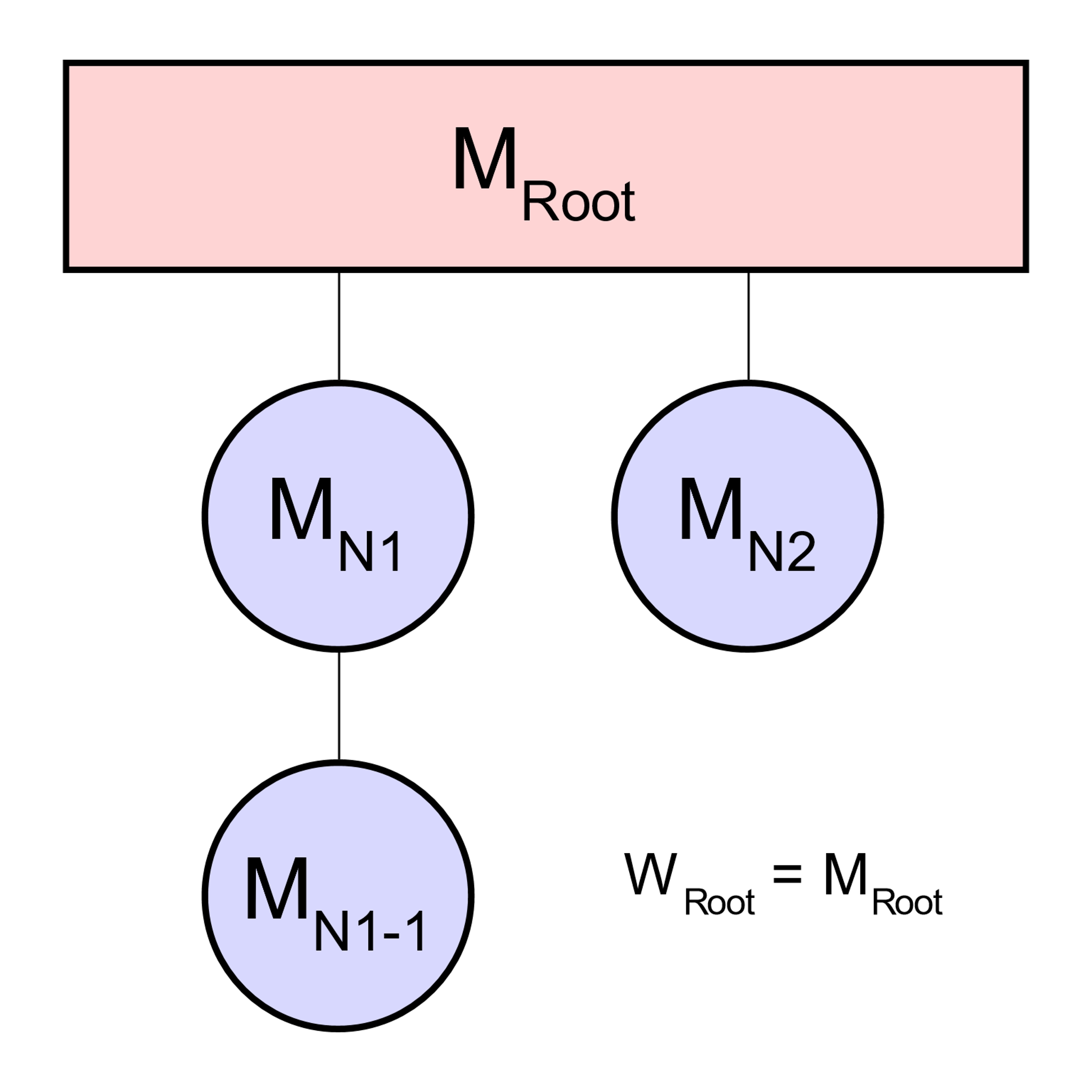 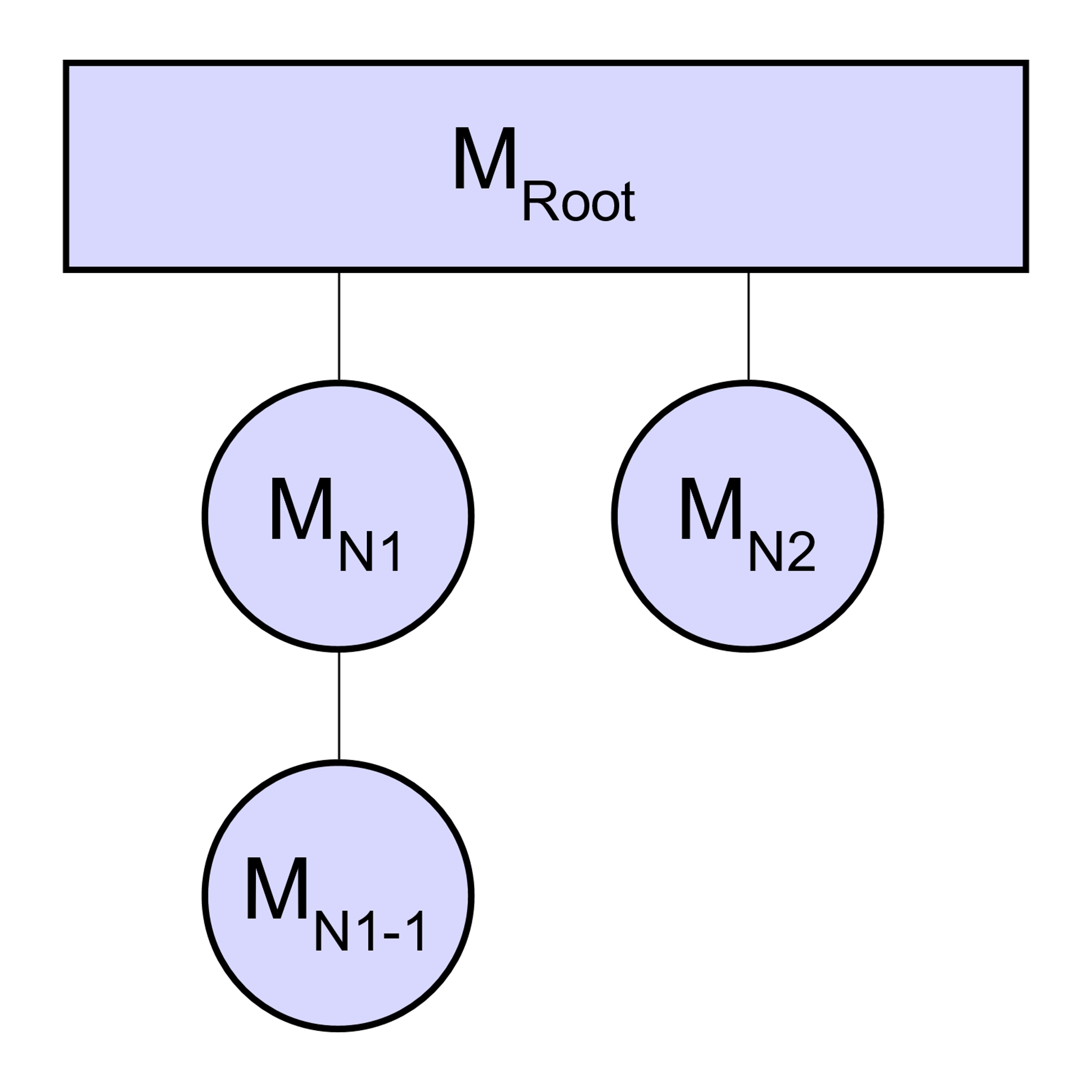 transform
https://stackoverflow.com/questions/33958379/opengl-transform-matrix-order-is-backwards
Hierarchy Relation
對所有的 descendant node 進行迭代運算。
透過它的 Parent node 和本身的 Transformation matrix 計算出它的 global matrix。
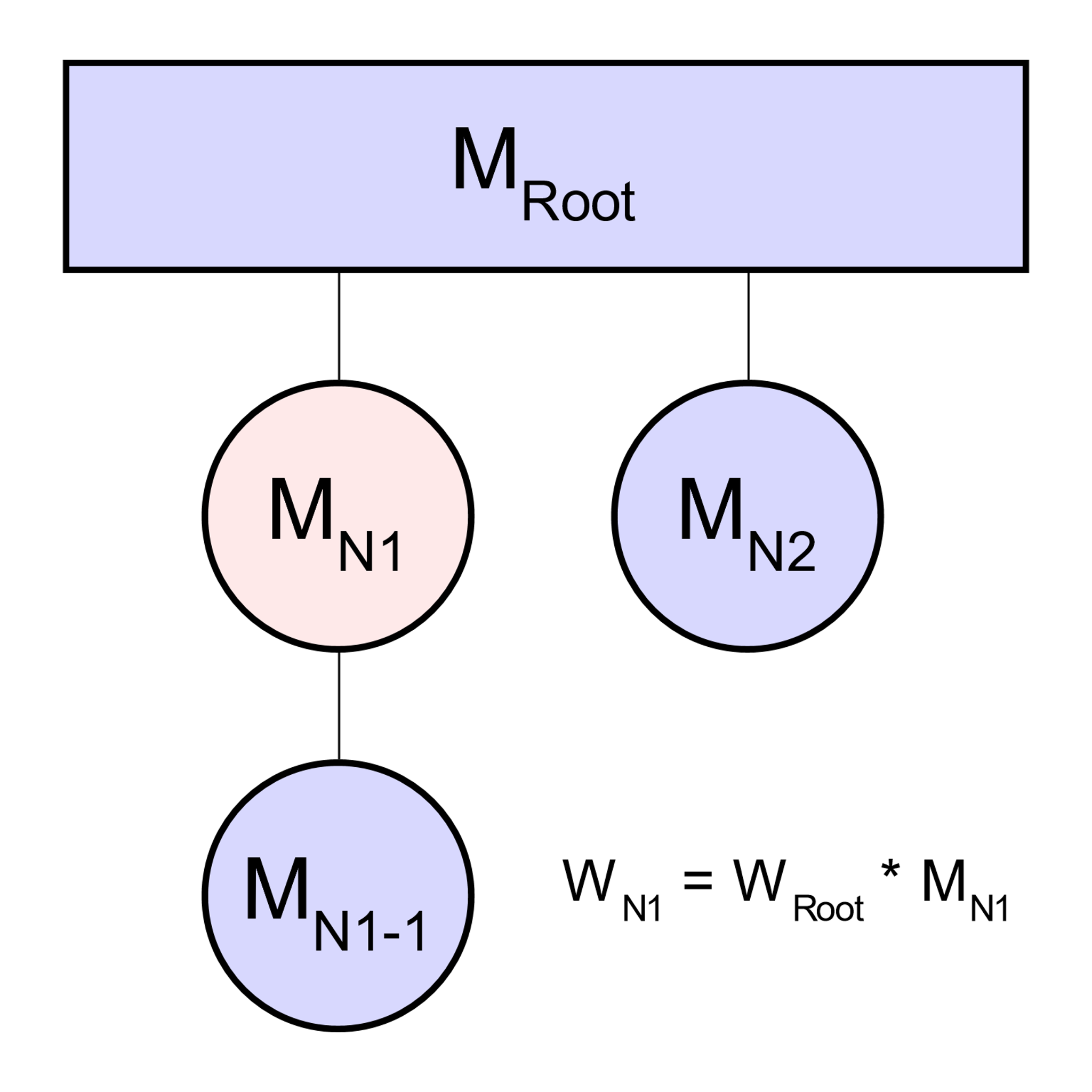 Hierarchy Relation
持續到完成所有Node的計算。
當某個 Node 的 Local space 被改變時，他自己的 global space 會改變，而它的 descendant node 的 global space 也會跟著改變，但 descendant node 的 Local space(Transformation matrix) 不會受到影響。
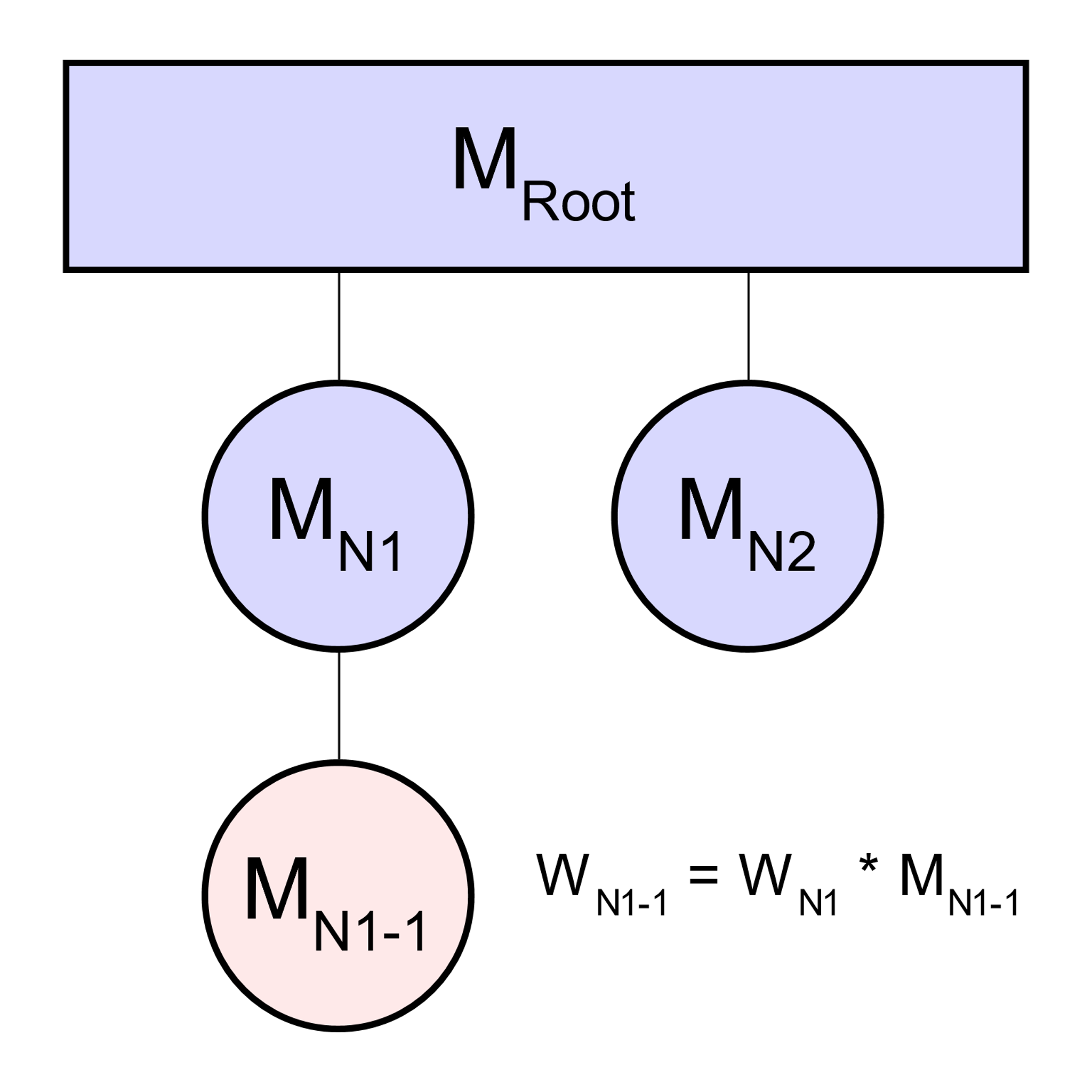 GLM
opengl math library
setup in visual studio
Code - Rotate
將Model進行旋轉。
傳入參數為Model matrix (4*4 matrix)、旋轉弧度、轉軸。
以原點為中心，所以旋轉的時候要先讓物體回到原點…
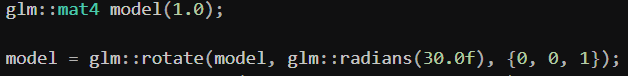 Code - Rotate
Rotate是以原點為中心，所以旋轉的位置不同會讓結果產生差異。
1.
2.
Code - Translate
將Model進行平移。
傳入參數為Model matrix (4*4 matrix) 、(x, y, z)方向的變化量。
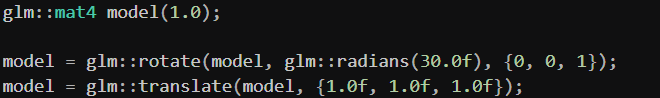 Code - Scale
改變Model的長寬高比例。
傳入參數為Model matrix、(x, y, z)方向的比例。
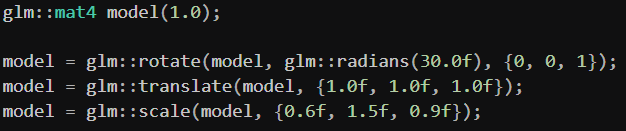 Example 1 – Sun & Earth
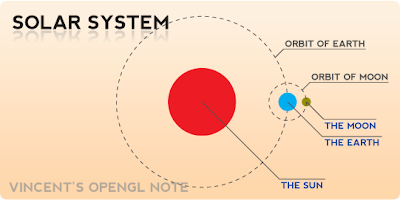 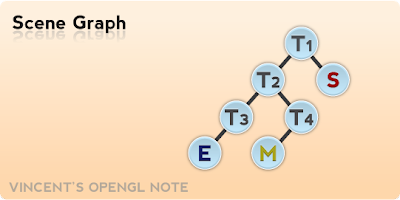 Example 1 – Sun & Earth
太陽不會動：T1：整個系統的原點(Root)，接著T1會分出T2和Sun兩個節點。
 地球繞著太陽公轉：T2：地球公轉，有Rotate和Translate。由於Rotate會在系統的原點，所以會先移動軌道半徑的距離，再旋轉。但是以OpenGL(或是Computer Graphic)的執行方式步驟上會倒過來: R → T。
 地球自轉：T3：負責地球自轉，也就是Rotate。由於這個地球的座標系統已經透過T2的T移到離中心軌道半徑距離的軌道上，所以只需要旋轉就好。
 月球繞著地球公轉：T4：負責月球繞著地球公轉，方式和T2地球繞太陽轉一樣，R → T。
https://stackoverflow.com/questions/49236745/opengl-translation-before-and-after-a-rotation
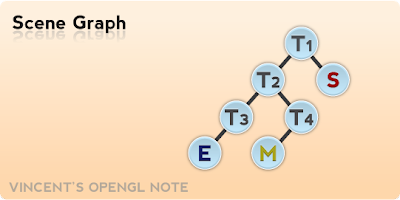 Example 1 – Sun & Earth
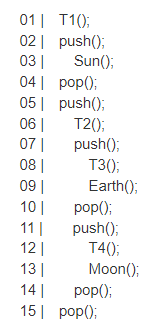 glPushMatrix: push 當下的 transform matrix 到 stack
 glPopMatrix: pop stack 最頂端的 transform matrix
Example 2 – Robot Arm
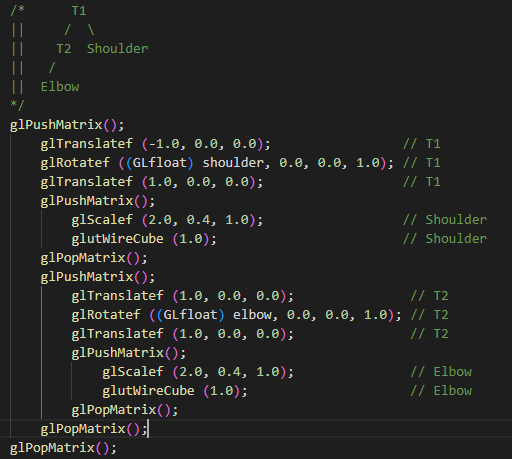 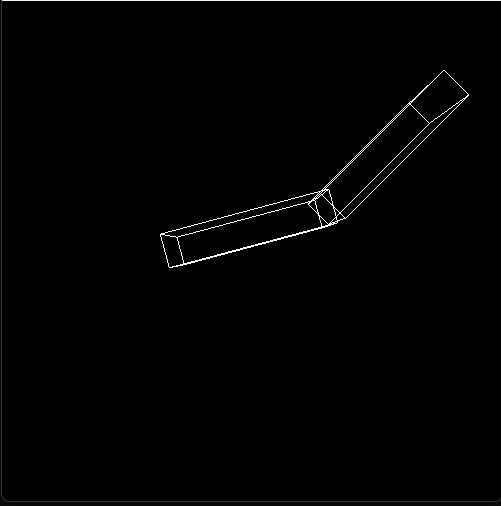 https://stackoverflow.com/questions/49236745/opengl-translation-before-and-after-a-rotation
Reference
glm transform official
glm transform example
solar system scene graph
solar system code example
robot code example
glut
https://learnopengl.com/Guest-Articles/2021/Scene/Scene-Graph 自己建立 scene graph 階層關係(不透過 glPushMatrix、glPopMatrix)

Recommend sites: ogldev, LearnOpenGL